Підцарство НайпростішіАмеба звичайна
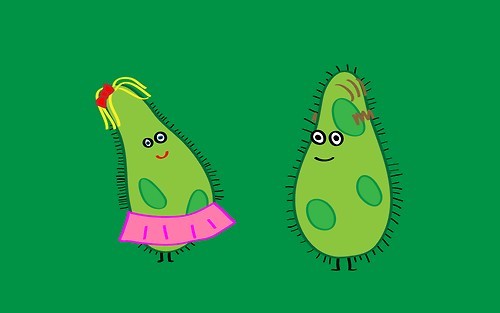 Спостереження за Найпростішими
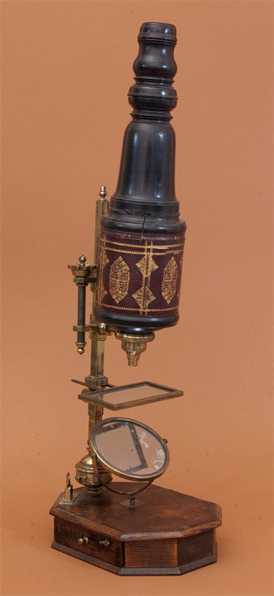 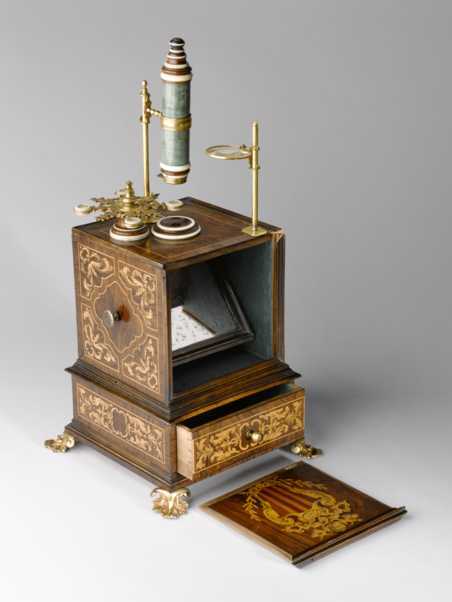 Мікроскопи з’явилися у ХVІ столітті, перші були простими, а наступні – дуже вишуканими, бо призначалися і для розваг багатіїв
Спостереження за Найпростішими
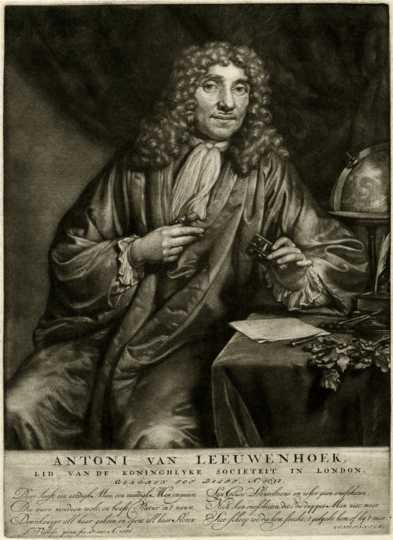 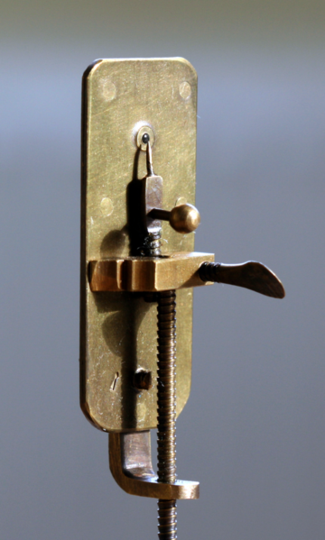 Найпростіші тварини були відкриті голландцем Антоні ван Левенгуком у ХVІІ столітті за допомогою спеціально сконструйованого ним мікроскопа
Спостереження за Найпростішими
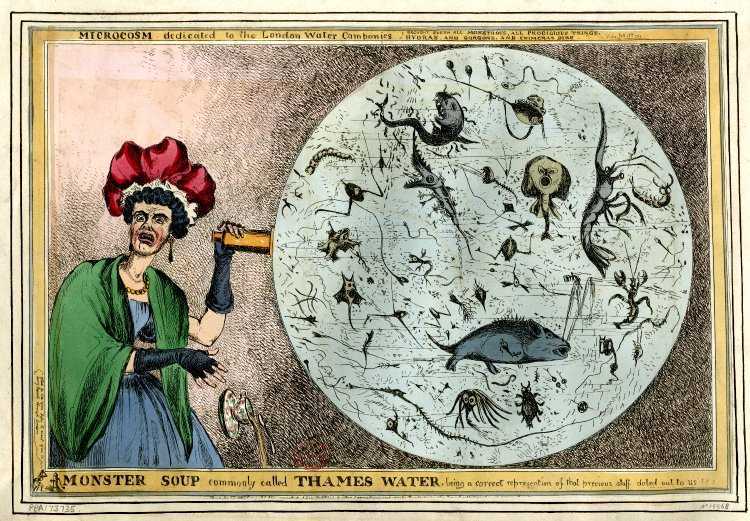 Малюнок 1826 року “Суп із монстрів” (вода із Темзи)
Підцарство Найпростіші
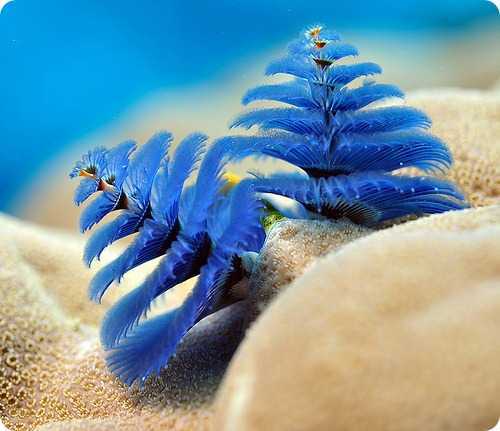 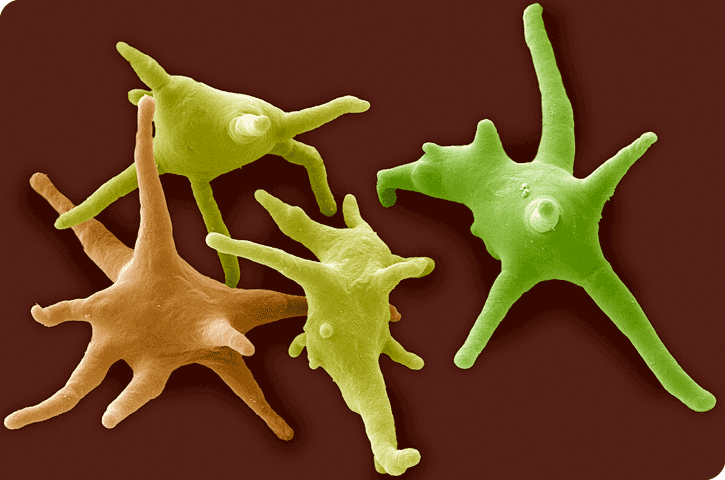 Царство Тварни включає два підцарства – Найпостіші і Багатоклітинні
Підцарство Найпростіші
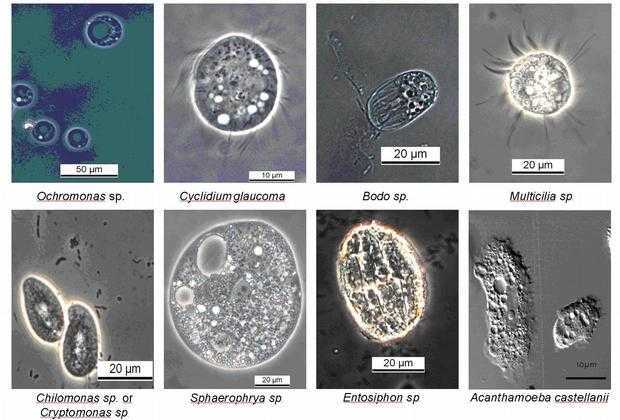 Найпростіших є від 20 до 40 тисяч видів,
найголовніша особливість – тіло складається з одної клітини
Підцарство Найпростіші
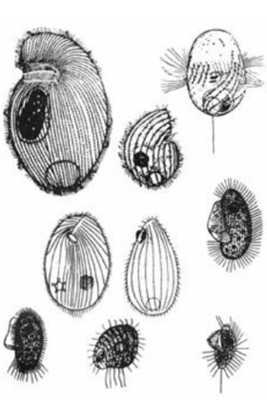 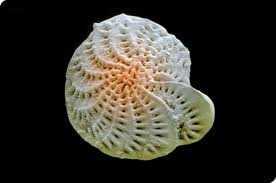 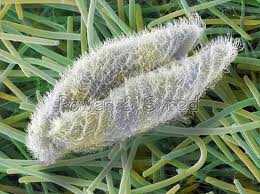 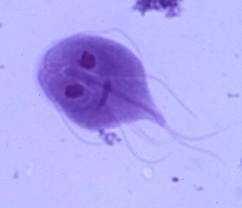 Найпростіші живуть у морській і прісній воді, ґрунті і в інших організмах
Підцарство Найпростіші
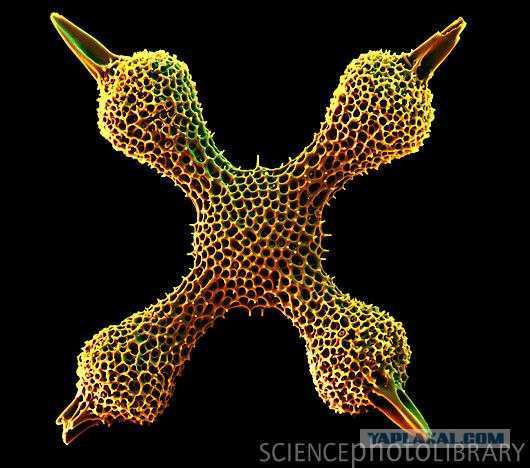 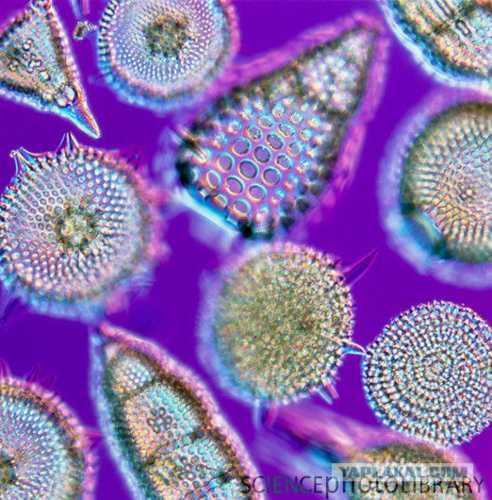 Звичайні розміри Найпростіших – 0,05 – 0,1 мм, окремі види – значно більші, можуть мати черепашку
Підцарство Найпростіші
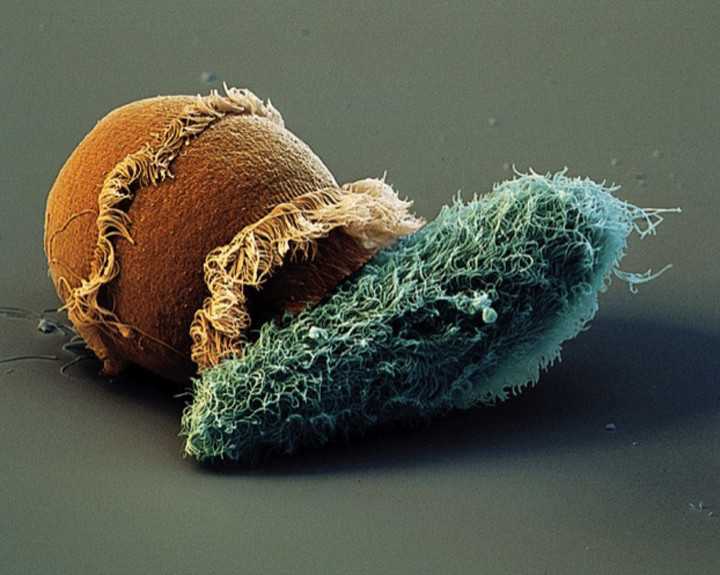 Одна клітина Найпростіших виконує всі функції організму
Підцарство Найпростіші
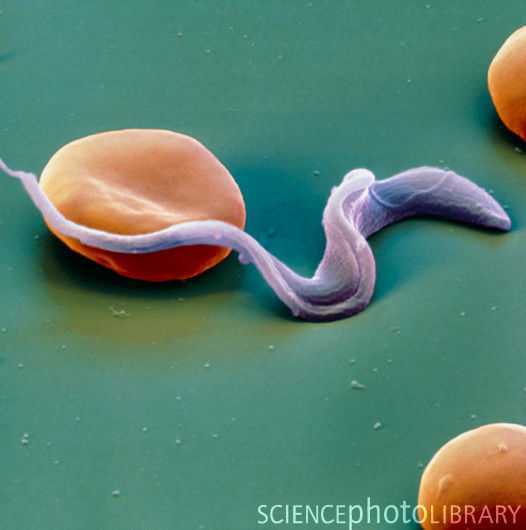 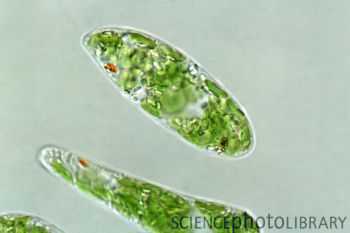 Живляться Найпростіші 
гетеротрофно, автотрофно, міксотрофно
Підцарство Найпростіші
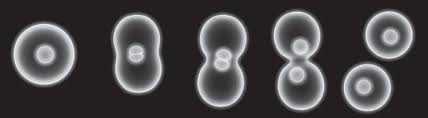 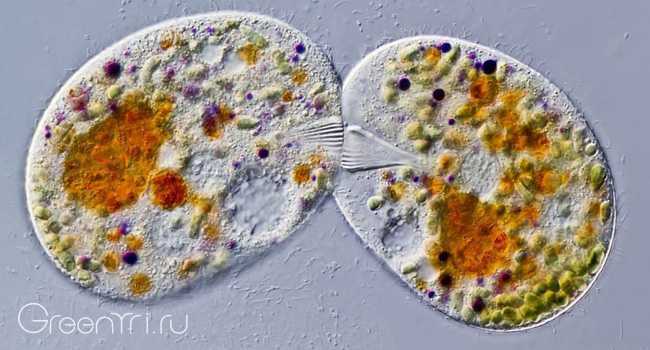 Ромножуються нестатево, але у деяких є статевий процес
Підцарство Найпростіші
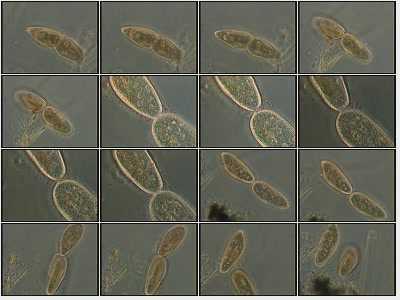 За сприятливих умов Найпростіші є безсмертними організмами
Підцарство Найпростіші
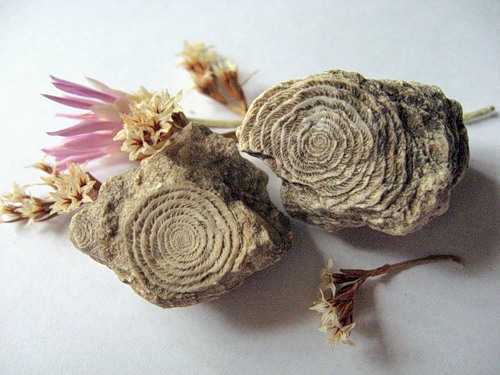 Найпростіші – найстародавніші організми. Викопні нумуліти
Тип Саркоджутикові, клас Саркодові
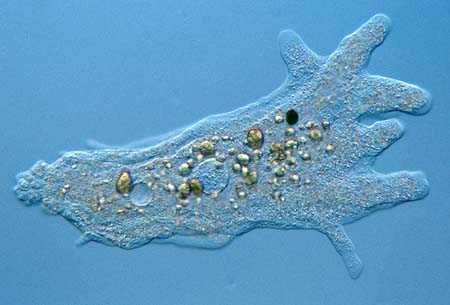 Амеба звичайна постійно змінює форму тіла, утворюючи псевдоподії (несправжні ніжки)
Тип Саркоджутикові, клас Саркодові
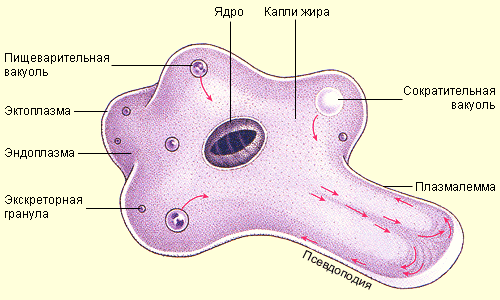 Псевдоподії утворюються завдяки руху цитоплазми
Тип Саркоджутикові, клас Саркодові
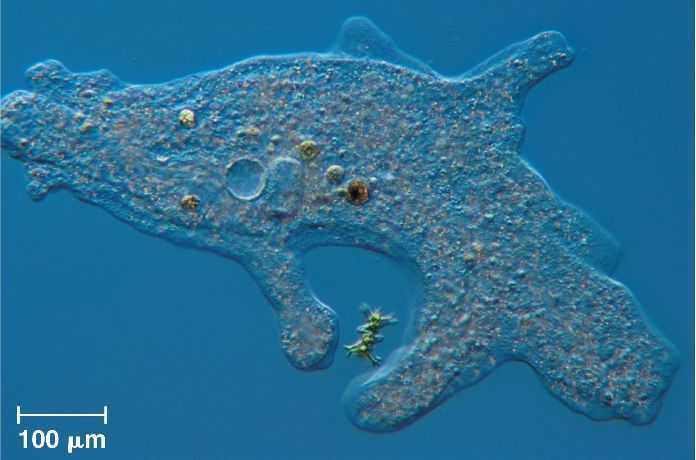 Живиться гетеротрофно бактеріями, іншими найпростішими способом фагоцитозу
Тип Саркоджутикові, клас Саркодові
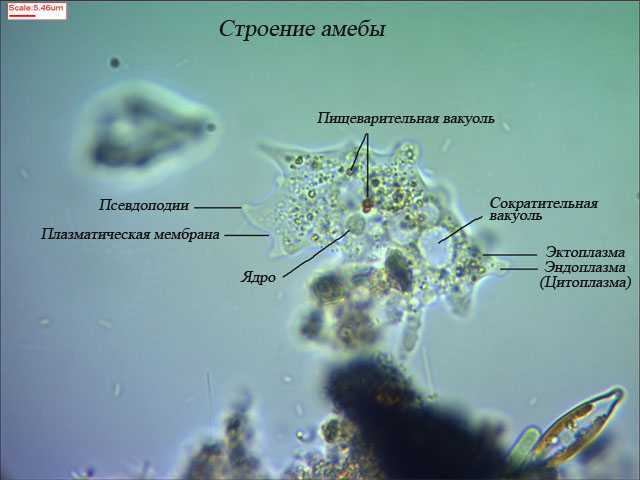 В утвореній травній вакуолі всмоктуються поживні речовини, рештки – викидаються будь-де. Скоротлива вакуоля видаляє зайву воду і шкідливі речовини
Тип Саркоджутикові, клас Саркодові
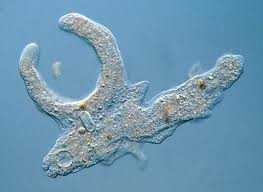 Амеба дихає всією поверхнею тіла
Тип Саркоджутикові, клас Саркодові
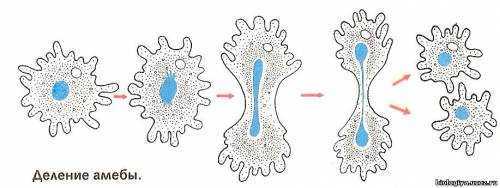 Розмножується тільки нестатево – поділом навпіл
Тип Саркоджутикові, клас Саркодові
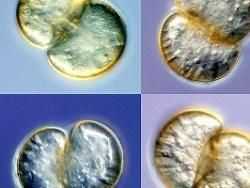 У амеб також виявили статевий процес – обмін спадковою інформацією
Тип Саркоджутикові, клас Саркодові
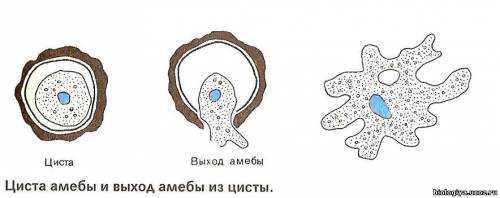 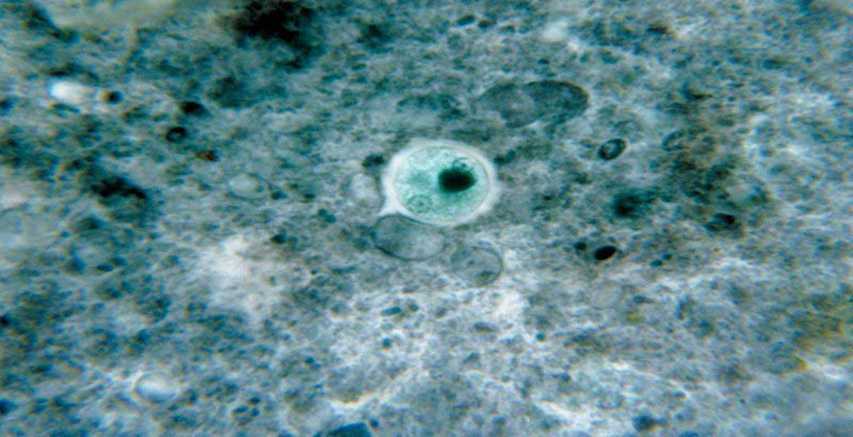 За несприяливих умов амеба вкривається щільною оболонкою – стає цистою
Тип Саркоджутикові, клас Саркодові
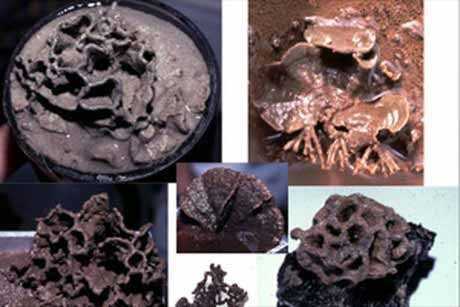 У Маріанській западині на глибині 10,6 км виявили гігантських амеб (10 см)
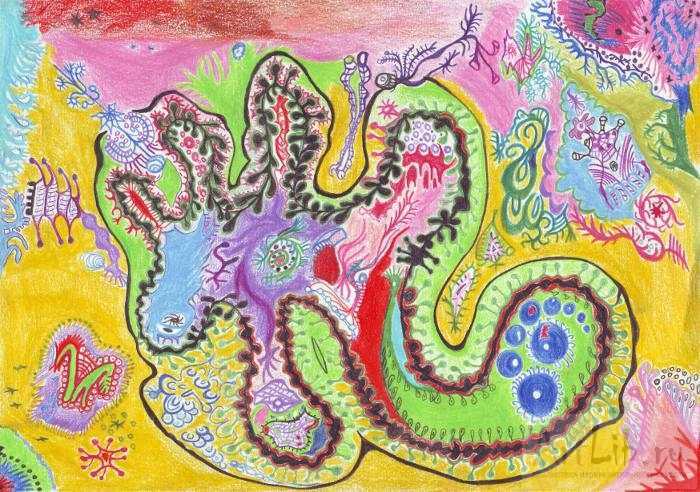 Алекс Лапінас. “Амеба” 
Картини французького художника навіяні медитативними роздумами про пустоту світу і взаємозв’язок усіх речей